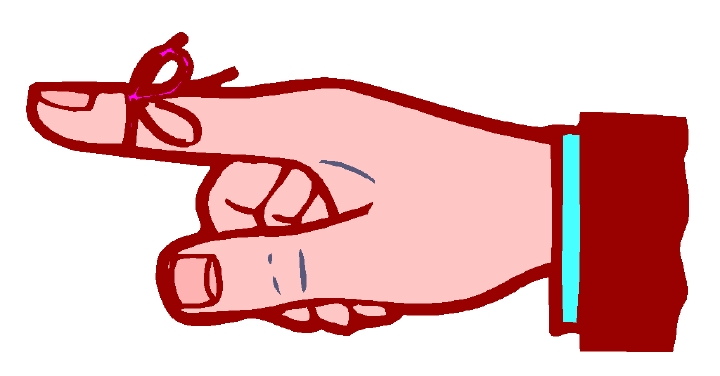 Son, remember…
"But Abraham said, 'Son, remember that in your lifetime you received your good things, and likewise Lazarus evil things; but now he is comforted and you are tormented. (Luke 16:25)
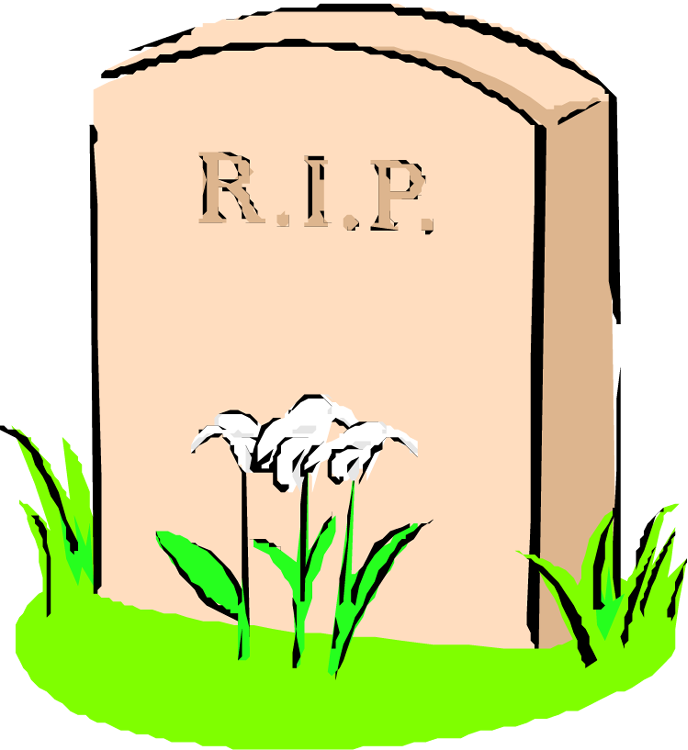 While we still have time,We need to remember…
Death is certain
In those days Hezekiah was sick and near death.  And Isaiah the prophet, the son of Amoz, went to him and said to him, "Thus says the LORD: 'Set your house in order, for you shall die, and not live.'" (2 Kgs. 20:1)

Therefore, just as through one man sin entered the world, and death through sin, and thus death spread to all men, because all sinned-- (Rom. 5:12)
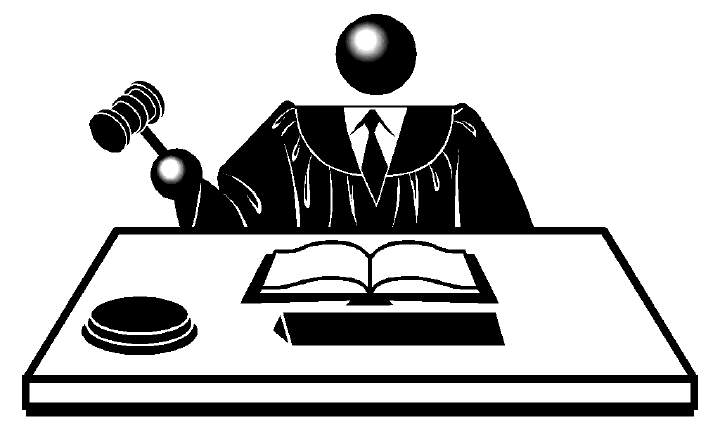 While we still have time,We need to remember…
Judgment is inevitable
And as it is appointed for men to die once, but after this the judgment, (Heb. 9:27)

For we must all appear before the judgment seat of Christ, that each one may receive the things done in the body, according to what he has done, whether good or bad. (2 Cor. 5:10)

Do not marvel at this; for the hour is coming in which all who are in the graves will hear His voice and come forth--those who have done good, to the resurrection of life, and those who have done evil, to the resurrection of condemnation. (Jn. 5:28-29)
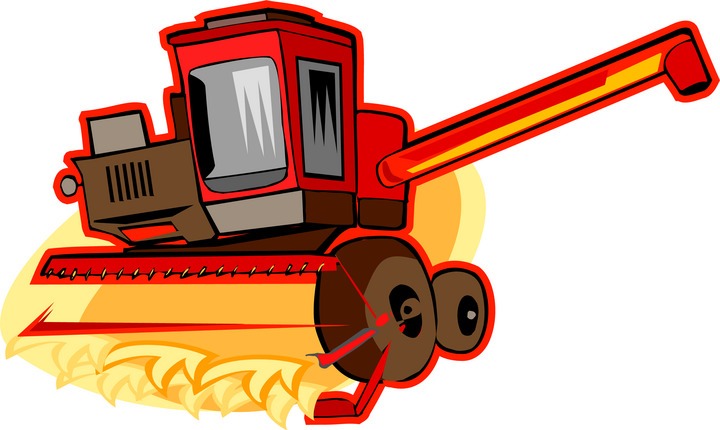 While we still have time,We need to remember…
We reap what we sow
You shall speak to him, saying, “Thus says the LORD: ‘Have you murdered and also taken possession?’” And you shall speak to him, saying, “Thus says the LORD: ‘In the place where dogs licked the blood of Naboth, dogs shall lick your blood, even yours.’” (1 Kgs. 21:19)

So the king died, and was brought to Samaria. And they buried the king in Samaria. Then someone washed the chariot at a pool in Samaria, and the dogs licked up his blood while the harlots bathed, according to the word of the LORD which He had spoken. (1 Kgs. 22:37-38)
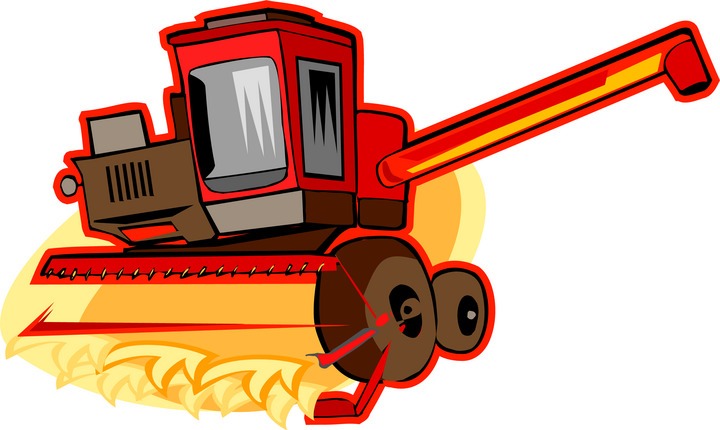 While we still have time,We need to remember…
We reap what we sow
Do not be deceived, God is not mocked; for whatever a man sows, that he will also reap.  For he who sows to his flesh will of the flesh reap corruption, but he who sows to the Spirit will of the Spirit reap everlasting life.  And let us not grow weary while doing good, for in due season we shall reap if we do not lose heart. (Ga. 6:7-9)
What did David reap after his sin with Bathsheba? (1 Sam. 11-12)
What profit did Gehazi receive from the silver and garments that he took from Naaman? (2 Kgs. 5)
While we still have time,We need to remember…
There is no substitute for obedience
"Not everyone who says to Me, 'Lord, Lord,' shall enter the kingdom of heaven, but he who does the will of My Father in heaven. "Many will say to Me in that day, 'Lord, Lord, have we not prophesied in Your name, cast out demons in Your name, and done many wonders in Your name?' "And then I will declare to them, 'I never knew you; depart from Me, you who practice lawlessness!' (Matt. 7:21-23)

Then Samuel said: "Has the LORD as great delight in burnt offerings and sacrifices, As in obeying the voice of the LORD? Behold, to obey is better than sacrifice, And to heed than the fat of rams. (1 Sam. 15:22)
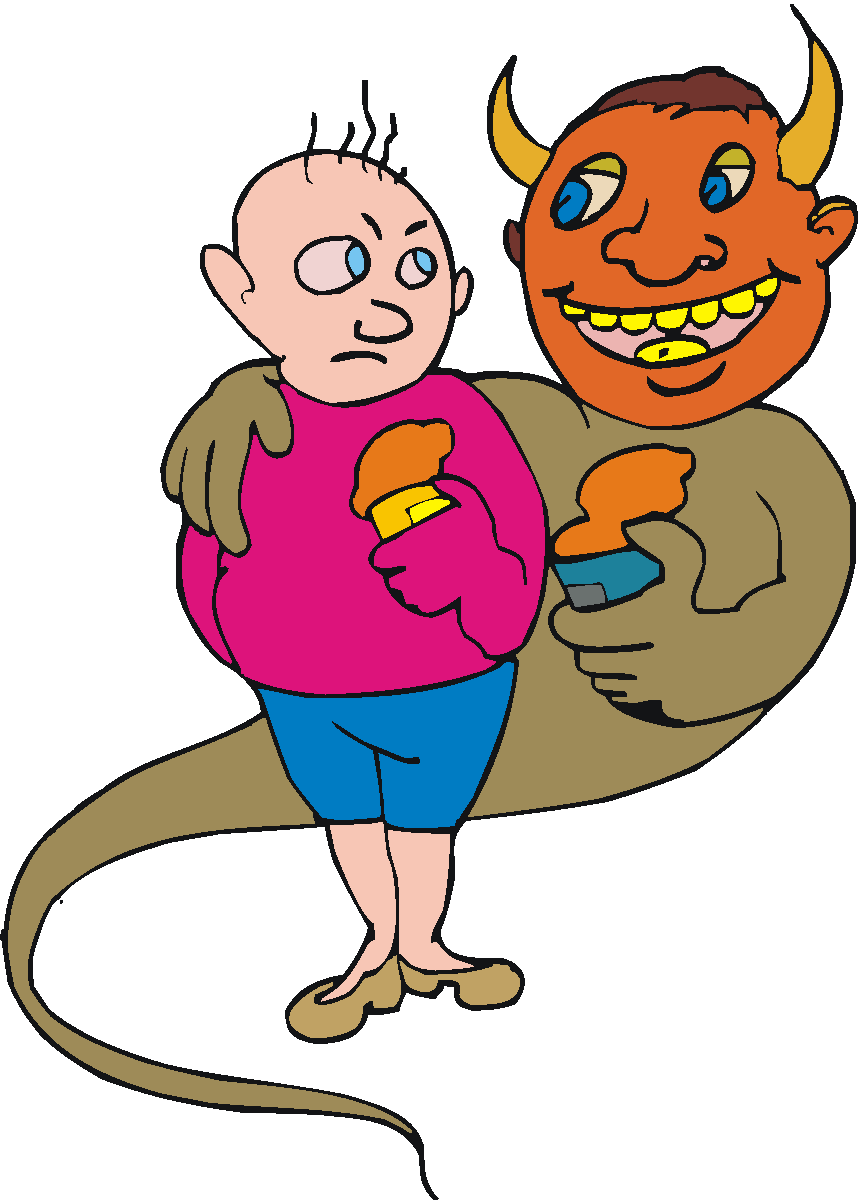 While we still have time,We need to remember…
Sin offers no bargain
For the wages of sin is death, but the gift of God is eternal life in Christ Jesus our Lord. (Rom. 6:23)

By faith Moses, when he became of age, refused to be called the son of Pharaoh's daughter, choosing rather to suffer affliction with the people of God than to enjoy the passing pleasures of sin. (Heb. 11:24-25)
Was it a good deal for Achan and his family to take the accursed things? (Josh. 7)
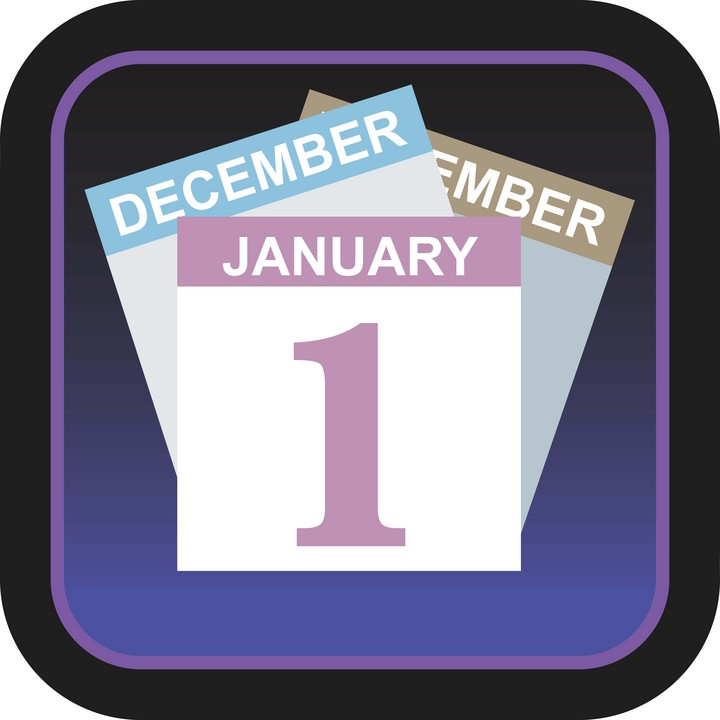 While we still have time,We need to remember…
Not to boast of tomorrow
Do not boast about tomorrow, For you do not know what a day may bring forth. (Prov. 27:1)

Come now, you who say, "Today or tomorrow we will go to such and such a city, spend a year there, buy and sell, and make a profit"; whereas you do not know what will happen tomorrow.  For what is your life? It is even a vapor that appears for a little time and then vanishes away. Instead you ought to say, "If the Lord wills, we shall live and do this or that." (Jas. 4:13-15)
What did Haman know about tomorrow? (Est. 5)
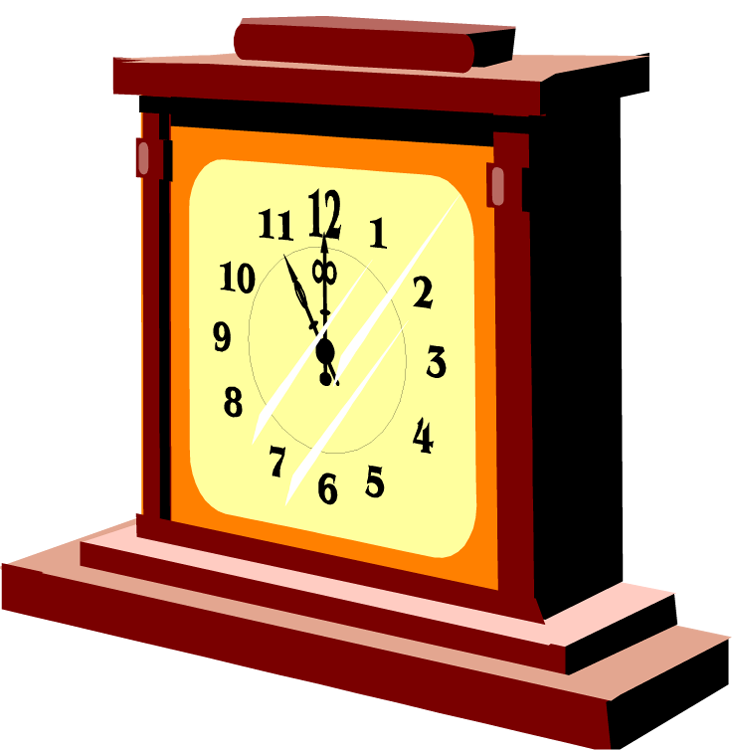 While we still have time,We need to remember…
Death is certain
Judgment is inevitable
We reap what we sow
There is no substitute for obedience
Sin offers no bargain
Not to boast of tomorrow
And now why are you waiting? Arise and be baptized, and wash away your sins, calling on the name of the Lord. (Acts 22:16)